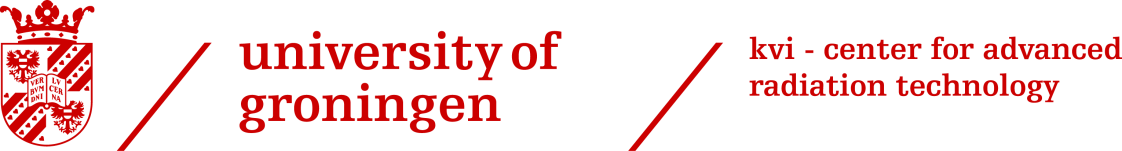 M. Tiemens
The hardware implementation of the cluster finding algorithm and the Burst Building Network
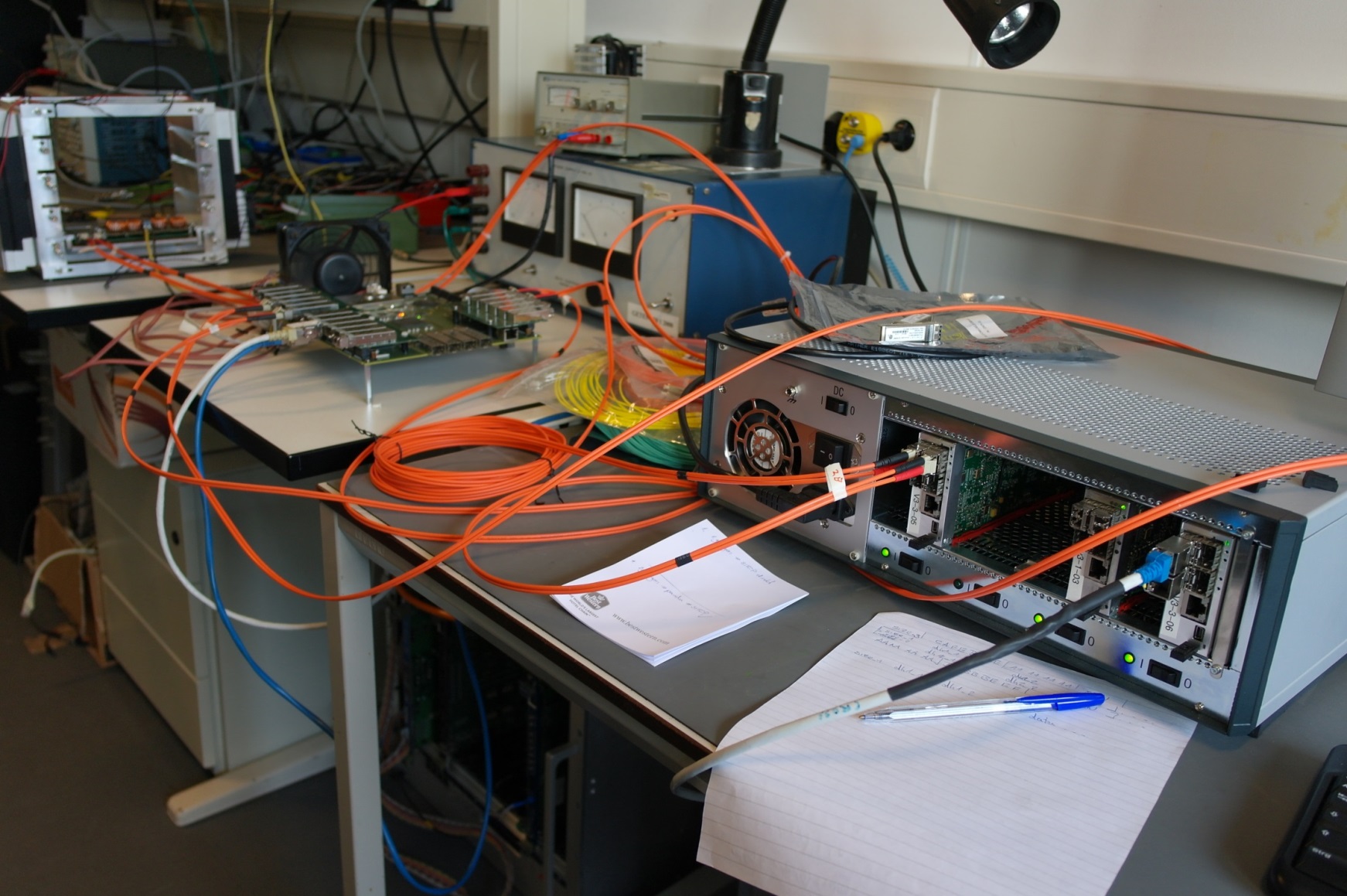 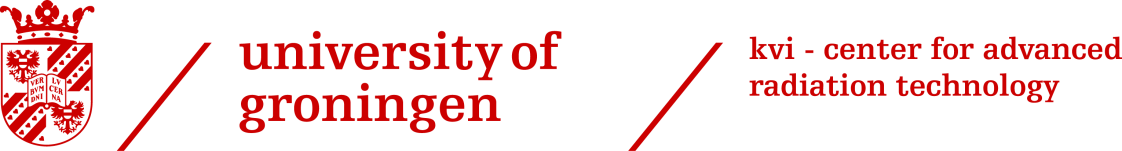 M. Tiemens
| 2
Recap
Map
EMC
Data
Concentrator
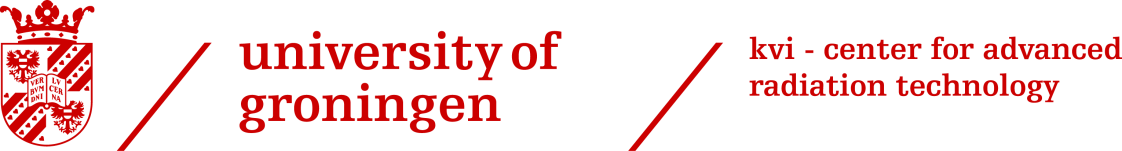 M. Tiemens
| 3
Distributed Cluster Finding
1
Form preclusters:
5000 events @200 kHz
Merge preclusters:
(if needed)
2
(Set properties of completed clusters)
3
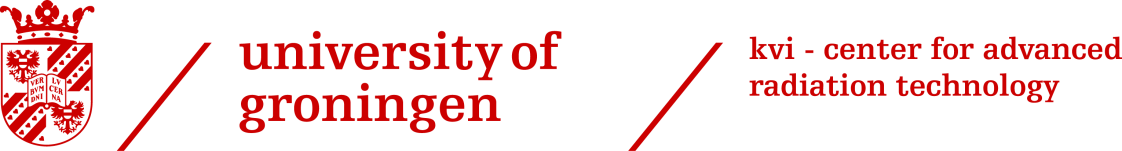 M. Tiemens
| 4
Distributed Cluster Finding
Relative nr of events reconstructed:

Default:

Online:

Distributed:
29.4%
28.7%
23.9%
CPU processing time (relative to Default):

Default:

Online:

Distributed:
5000 events @200 kHz
1
1.19
0.93 (0.05 + 0.88)
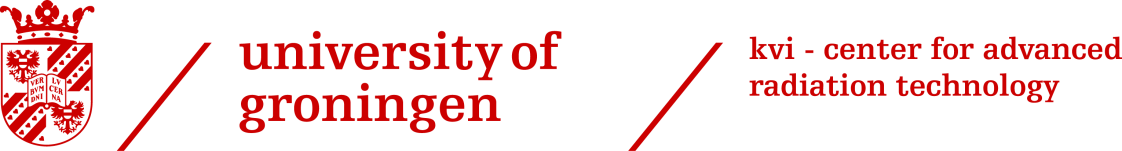 M. Tiemens
| 5
VHDL Implementation Test Setup
Kintex 7 Test Board
Compute Node
DC
SFP
SFP
DC
SFP
SFP
DC
SFP
SFP
DC
SFP
SFP
Gb Ethernet
Data 
(4 DC’s)
PC
USB
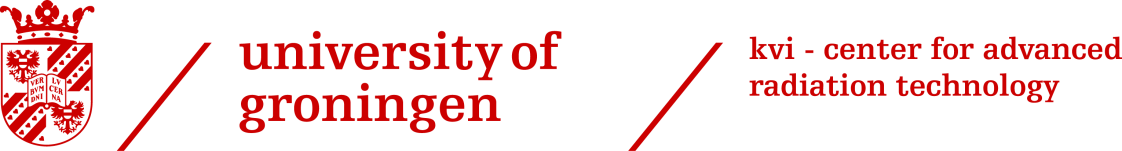 M. Tiemens
| 6
Comparison Between PandaRoot and VHDL
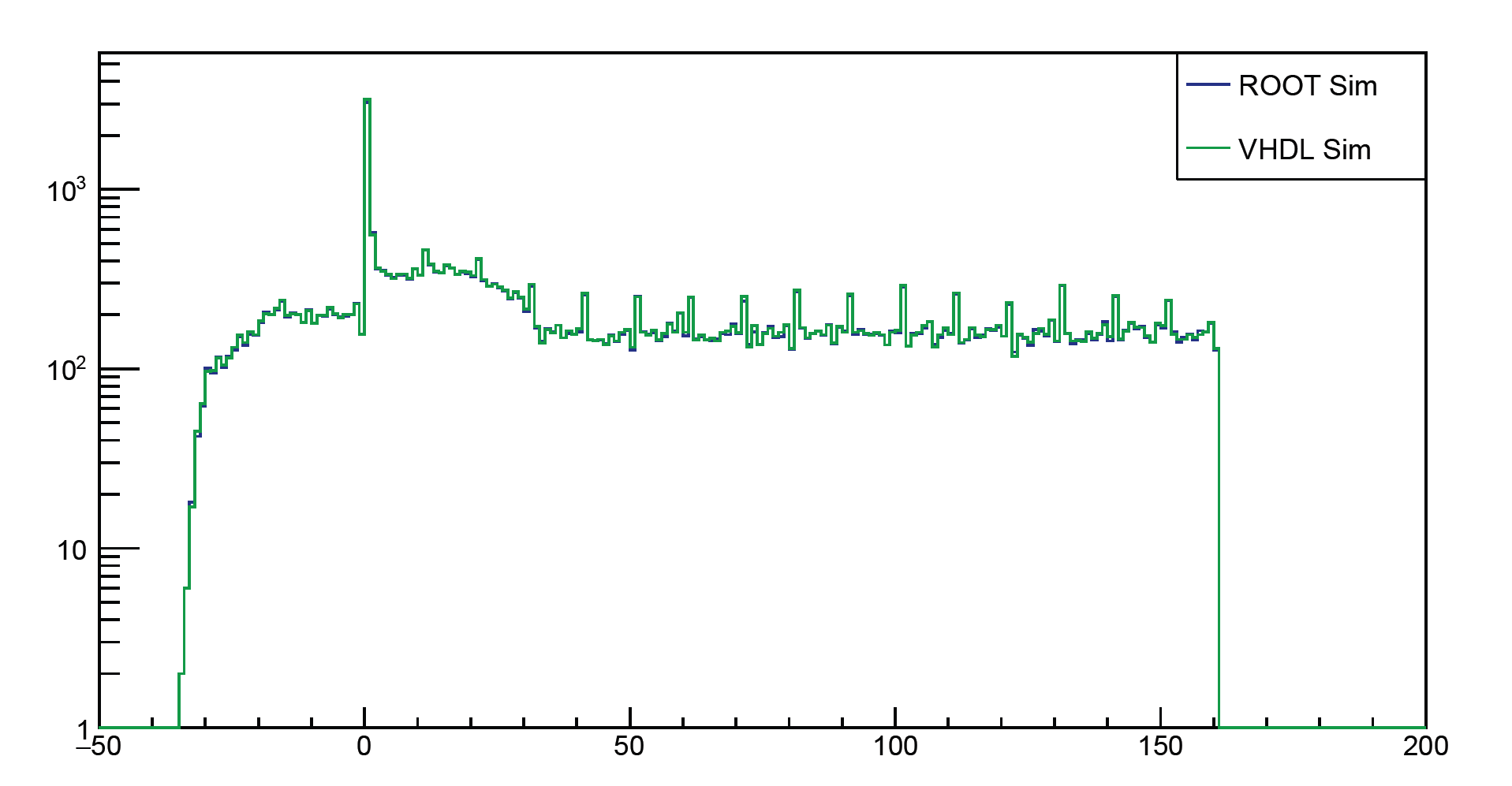 Kintex 7 Test Board
Compute Node
DC
SFP
SFP
DC
SFP
SFP
DC
SFP
SFP
DC
SFP
SFP
Gb Ethernet
Data 
(4 DC’s)
PC
USB
Mapped X-position
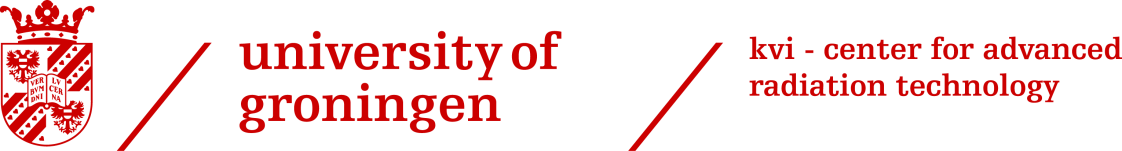 M. Tiemens
| 7
Data Structure
64-bit words
PRECLUSTER1   |   X   |   Y   |   D   |   t   |   NR_OF_HITS
X, Y	: Position in 2D Map
D	: Diameter of Precluster
t	: Time
E	: Energy
HIT1   |   t   |   E   |   ch. nr
HIT2   |   t   |   E   |   ch. nr
…
CLUSTER1   |   x   |   y   |   z   |   t   |   E   |   NR_OF_HITS
HIT1   |   t   |   E   |   ch. nr
HIT2   |   t   |   E   |   ch. nr
…
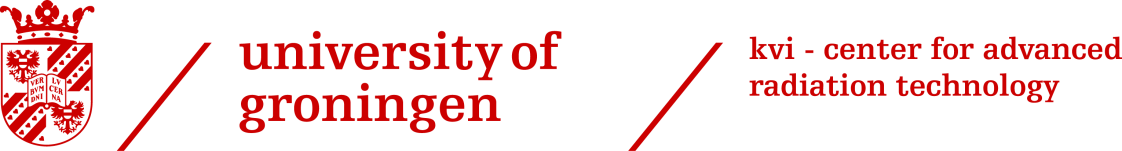 M. Tiemens
| 8
What if a Photon Hits the Edge?
Detection:
EDGE
Energy-weighted position is close to edge of map
Options:
1
Discard these clusters
2
Apply correction factor to E
Use complicated neighbour relation to edge of other map
3
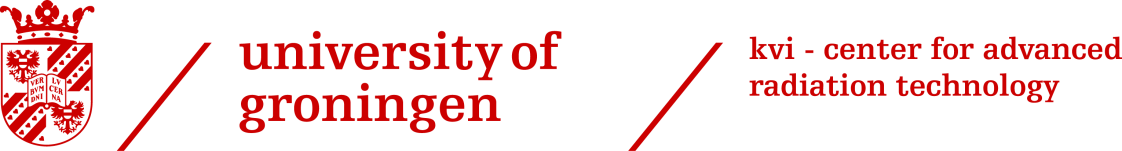 M. Tiemens
| 9
All right, so what does this all mean for the data flow, and the processing thereof?
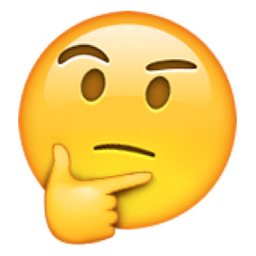 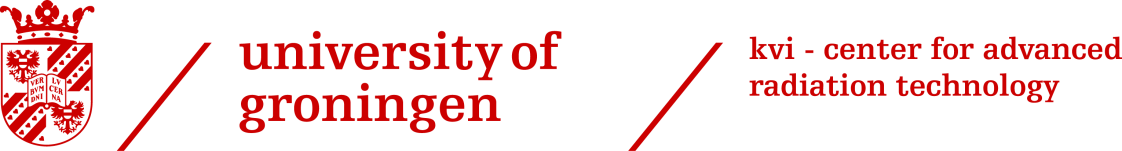 M. Tiemens
| 10
Data Collection
EMC
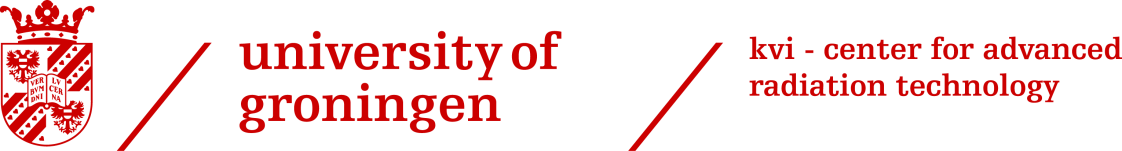 M. Tiemens
| 11
BwEndcap        Barrel
FwEndcap
1196 digitisers
Total rate: 234 Gbps
217 digitisers
Total rate: 260 Gbps
0101
0101
0101
0101
0101
3 → 1
16 inputs
Assuming worst case where each hit becomes a cluster
25 Data Concentrators
Total rate: 468 Gbps
14 Data Concentrators
Total rate: 520 Gbps
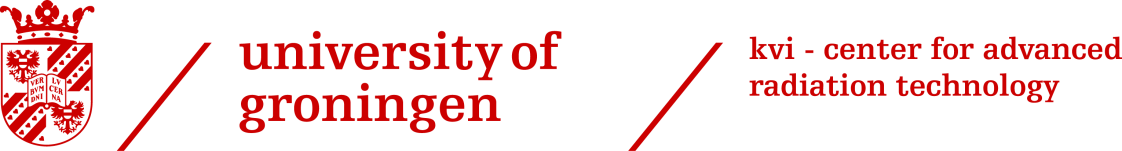 M. Tiemens
| 12
Output Produced by Data Concentrators (DCs)
14 Data Concentrators
Total rate: 520 Gbps
25 Data Concentrators
Total rate: 468 Gbps
50 optical links
 @10 Gbps
42 optical links
 @12 Gbps
1196 digitisers
Total rate: 234 Gbps
217 digitisers
Total rate: 260 Gbps
0101
0101
0101
0101
0101
3 → 1
Now what?
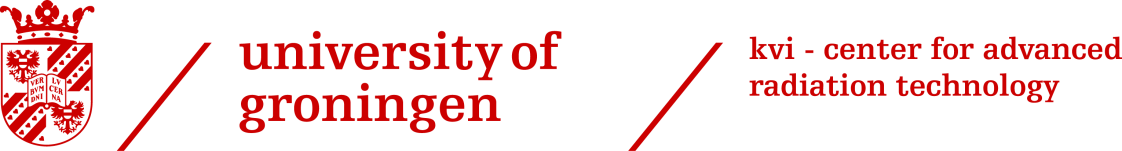 M. Tiemens
| 13
Processing the DC Output
14 Data Concentrators
Total rate: 520 Gbps
3 Options for the BBN*:
25 Data Concentrators
Total rate: 468 Gbps
Throw everything into one big data collection network, which may or may not do more advanced processing (at least collect and sort data).
50 optical links
 @10 Gbps
42 optical links
 @12 Gbps
1
2
Do some data merging, then do 1.
Now what?
3
Collect everything in a switch, and let one big FPGA board do the rest.
*Burst Building Network, PANDA’s data collection and processing network
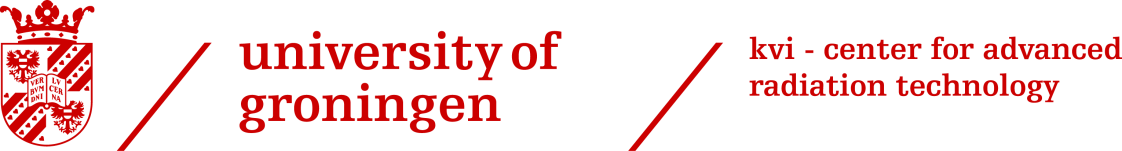 M. Tiemens
| 14
Processing the DC Output
1
14 Data Concentrators
Total rate: 520 Gbps
3 Options for the BBN*:
25 Data Concentrators
Total rate: 468 Gbps
Throw everything into one big data collection network, which may or may not do more advanced processing (at least collect and sort data).
50 optical links
 @10 Gbps
42 optical links
 @12 Gbps
1
Switch
2
Do some data merging, then do 1.
63 optical links @16 Gbps
Smart Network
3
+ Merge preclusters
+ Kick low-E clusters*
Collect everything in a switch, and let one big FPGA board do the rest.
Sort

1
3
2
Repeat until entire EMC covered
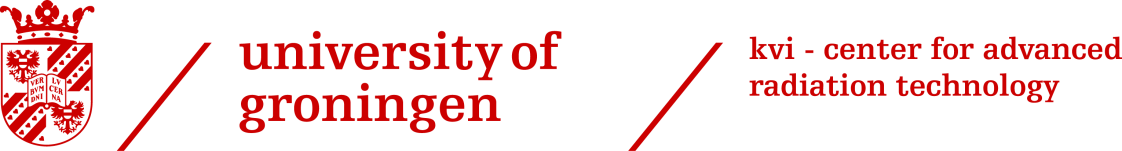 M. Tiemens
| 15
Sort
Merge Preclusters
Kick Low-E Clusters*
Topology of the Network
1
63 optical links @16 Gbps
508 Gbps (if 1+2+3)
1 Tbps (if 0 or 1)
32 Optical links (if 1+2+3)
63 Optical links (if 0 or 1)
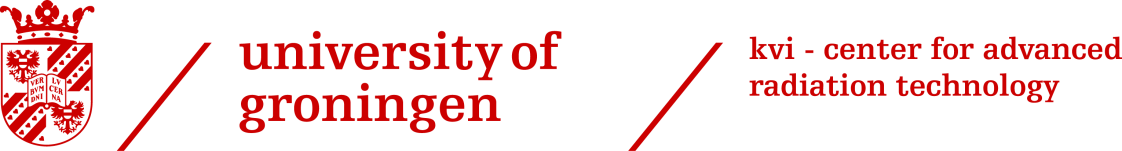 M. Tiemens
| 16
Topology of the Network
1
Procedure (after sorting):

Make timebunches:

Send 1st n timebunches to n FPGAs on 1st CN

Send 2nd n timebunches to n FPGAs on 2nd CN

Etc until mth CN, then send to 1st CN again and repeat from 2.
Network
32 links 
/63 links
Compute Nodes
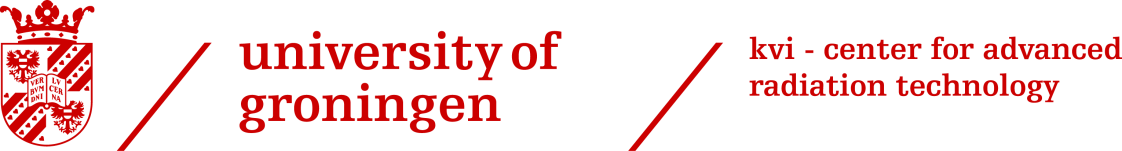 M. Tiemens
| 17
Topology of the Network
Processing the DC Output
3 Options for the BBN:
Procedure (after sorting):

Make timebunches:

Send 1st n timebunches to n FPGAs on 1st CN

Send 2nd n timebunches to n FPGAs on 2nd CN

Etc until mth CN, then send to 1st CN again and repeat from 2.
Network
Throw everything into one big data collection network, which may or may not do more advanced processing (at least collect and sort data).
1
32 links 
/63 links
2
Do some data merging, then do 1.
3
Collect everything in a switch, and let one big FPGA board do the rest.
Compute Nodes
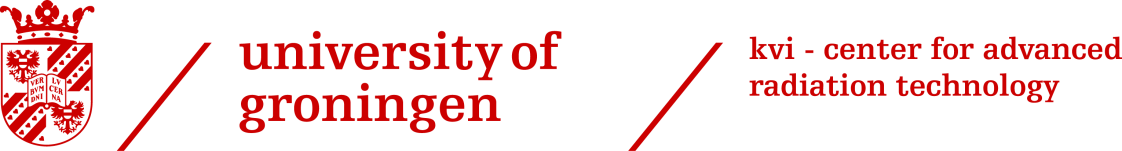 M. Tiemens
| 18
Processing the DC Output
2
14 Data Concentrators
Total rate: 520 Gbps
3 Options for the BBN:
25 Data Concentrators
Total rate: 468 Gbps
Throw everything into one big data collection network, which may or may not do more advanced processing (at least collect and sort data).
50 optical links
 @10 Gbps
19 optical links
 @16 Gbps
42 optical links
 @12 Gbps
21 optical links
 @16 Gbps
1
2 per device
3 per device
Combine data from 3 DCs
Combine data from 4 DCs
2
8 inputs

8 outputs
9 inputs

7 outputs
Do some data merging, then do 1.
3
Collect everything in a switch, and let one big FPGA board do the rest.
7 Network DCs
Total rate: 293 Gbps
5 Network DCs
Total rate: 325 Gbps
(Uncombined: 63 links @988 Gbps)
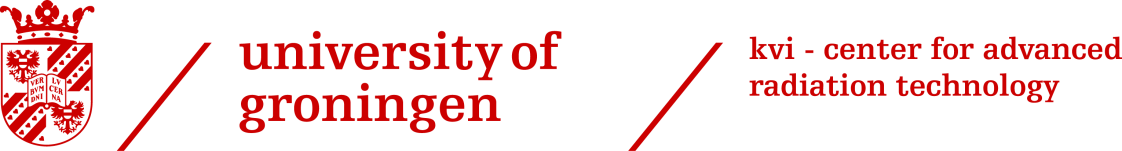 M. Tiemens
| 19
Processing the DC Output
14 Data Concentrators
Total rate: 520 Gbps
3 Options for the BBN:
25 Data Concentrators
Total rate: 468 Gbps
Throw everything into one big data collection network, which may or may not do more advanced processing (at least collect and sort data).
50 optical links
 @10 Gbps
19 optical links
 @16 Gbps
42 optical links
 @12 Gbps
21 optical links
 @16 Gbps
1
2 per device
3 per device
Combine data from 3 DCs
Combine data from 4 DCs
2
8 inputs

8 outputs
9 inputs

7 outputs
Do some data merging, then do 1.
3
Collect everything in a switch, and let one big FPGA board do the rest.
7 Network DCs
Total rate: 293 Gbps
5 Network DCs
Total rate: 325 Gbps
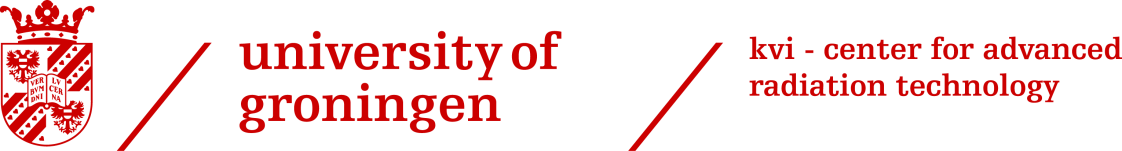 M. Tiemens
| 20
Processing the DC Output
3
14 Data Concentrators
Total rate: 520 Gbps
3 Options for the BBN:
25 Data Concentrators
Total rate: 468 Gbps
Throw everything into one big data collection network, which may or may not do more advanced processing (at least collect and sort data).
50 optical links
 @10 Gbps
42 optical links
 @12 Gbps
1
32 Gbps Switch
2
Do some data merging, then do 1.
31 optical links
 @32 Gbps
VU31P:
Overflow if VU35P occupied
3
Collect everything in a switch, and let one big FPGA board do the rest.
Xilinx UltraScale+ VU35P (64x 32Gbps transceivers)
16 optical links
 @32 Gbps
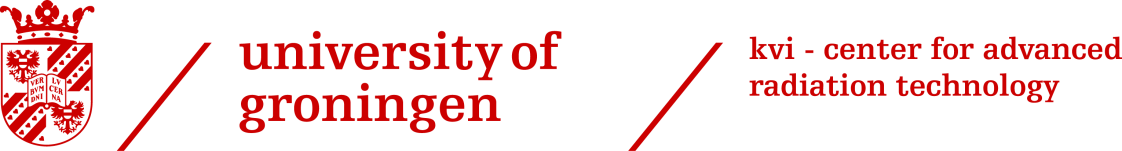 M. Tiemens
| 21
Processing the DC Output
3
14 Data Concentrators
Total rate: 520 Gbps
25 Data Concentrators
Total rate: 468 Gbps
50 optical links
 @10 Gbps
42 optical links
 @12 Gbps
32 Gbps Switch
31 optical links
 @32 Gbps
VU31P:
Overflow if VU35P occupied
32 Gbps Switch
Xilinx UltraScale+ VU35P (64x 32Gbps transceivers)
32 Optical links
@16 Gbps
16 optical links
 @32 Gbps
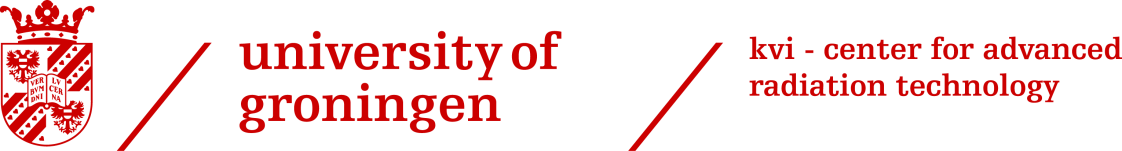 M. Tiemens
| 22
Summary and Outlook
1
a
b
Hardware implementation of clustering has been made:
Results agree with PandaRoot sim.
→ Check with FPGA specifications to explore possibilities.
Recommendation:
2
Several options for the BBN are being explored.
1
Use Option 3 (big FPGA board).
If not possible (see 1b), use Option 2 (do data merging, then feed to BBN).
2
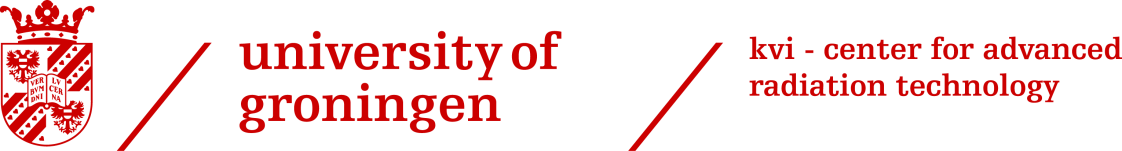 M. Tiemens
| 23
Open Question to Collaboration:
What do other subsystems require of the BBN?
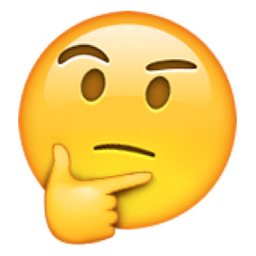